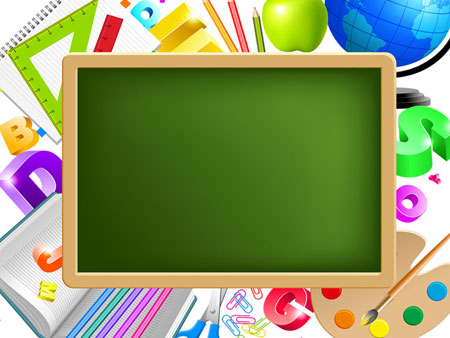 Умники и умницы3-В класс
Тема: «Обучение поиску закономерностей».
Презентацию подготовила :
Селегень Оксана Алексеевна
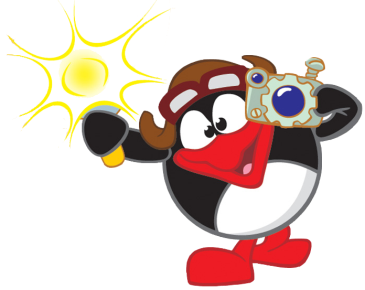 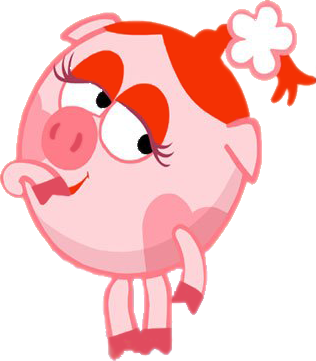 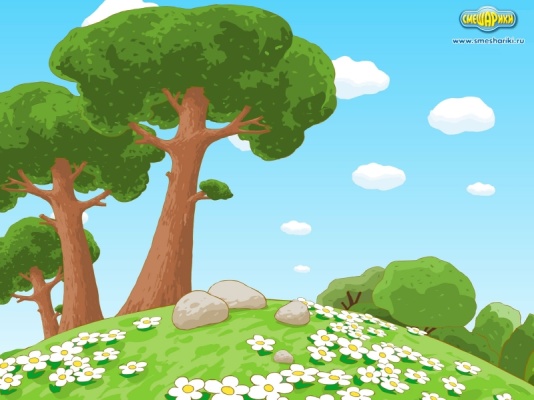 Разминка
Кто это? Что это?
Человек, который что-нибудь сторожит, охраняет?
Сторож
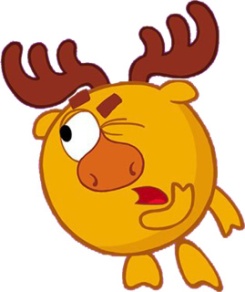 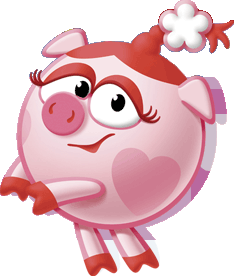 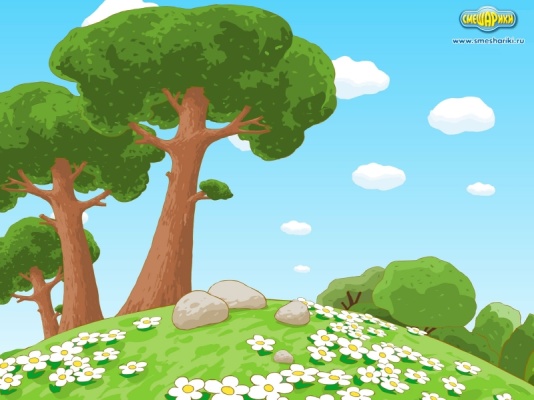 Разминка
Кто это? Что это?
Маленькая, красивая частичка снега?
Снежинка
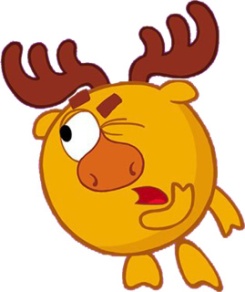 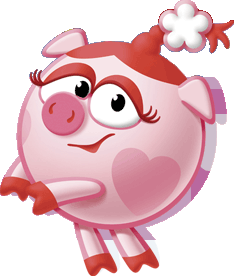 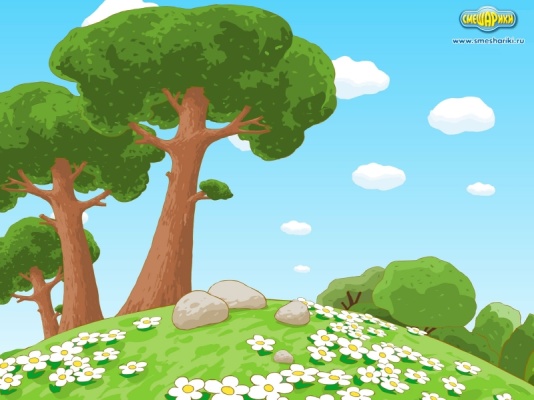 Разминка
Кто это? Что это?
Житель Цветочного города, побывавший на Луне?
Незнайка
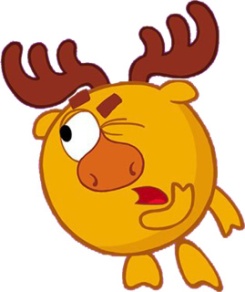 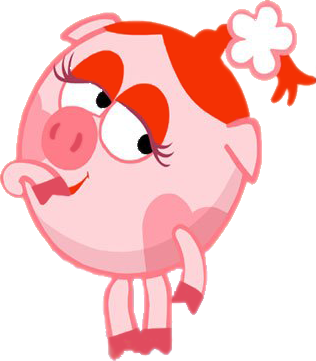 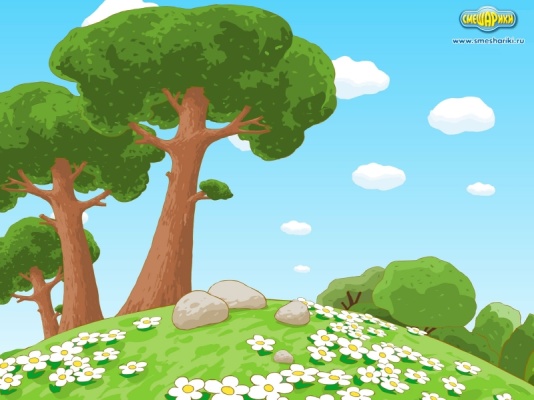 Разминка
Кто это? Что это?
Птица, родственница воробья, умеющая «шить»?
Ткачик.
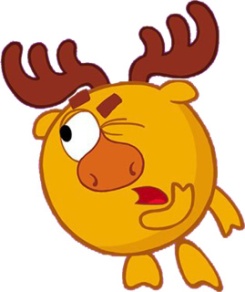 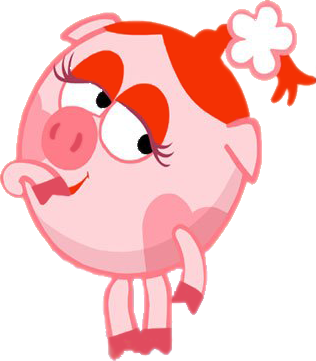 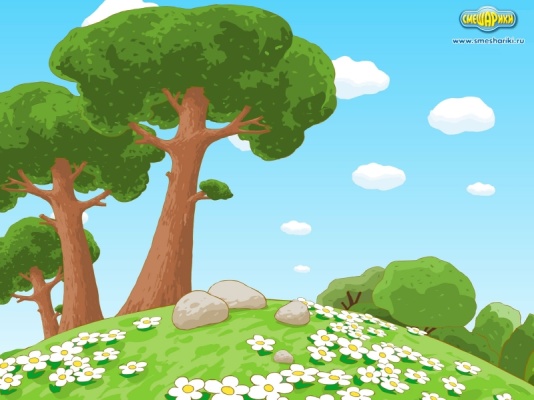 Разминка
Кто это? Что это?
Насекомое, живущее в улье?
Пчела.
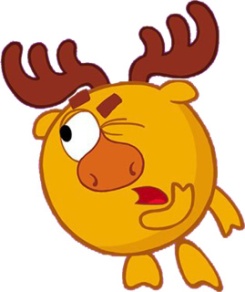 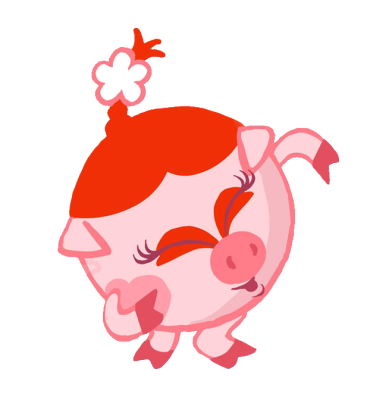 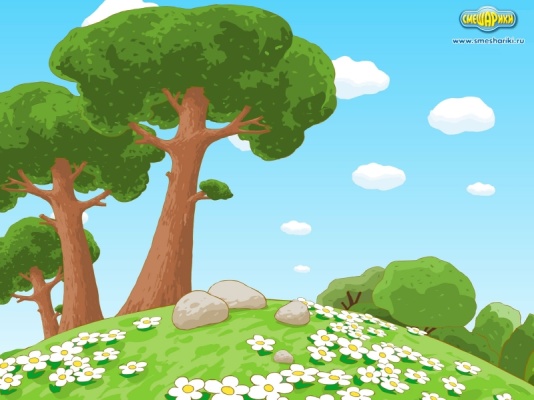 Разминка
Кто это? Что это?
К – согласный звук, О - ……?
Гласный.
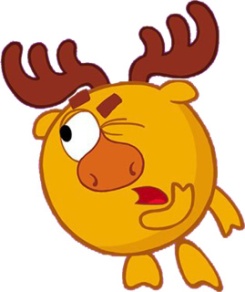 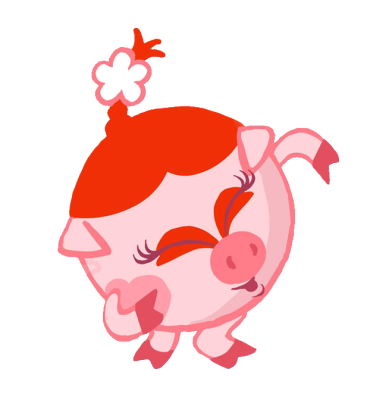 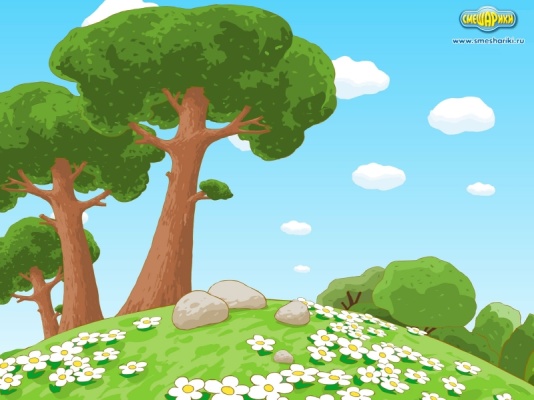 Разминка
В семье двое детей. Саша – брат Жени, но Женя Саше не брат. Может ли так быть? Кто Женя?
Кто это? Что это?
Да, может, если Женя – сестра.
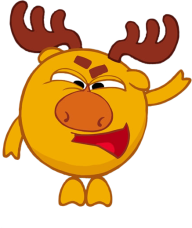 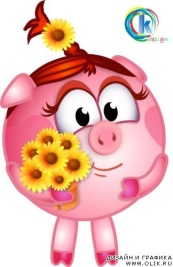 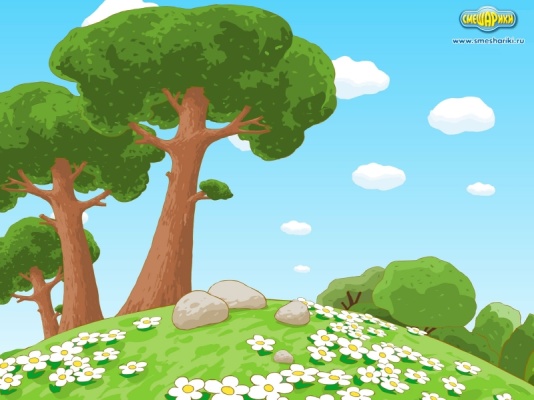 Разминка
Кто это? Что это?
У жука три пары ног. Сколько всего ног у жука?
6
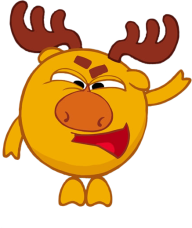 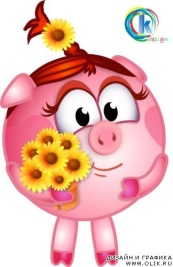 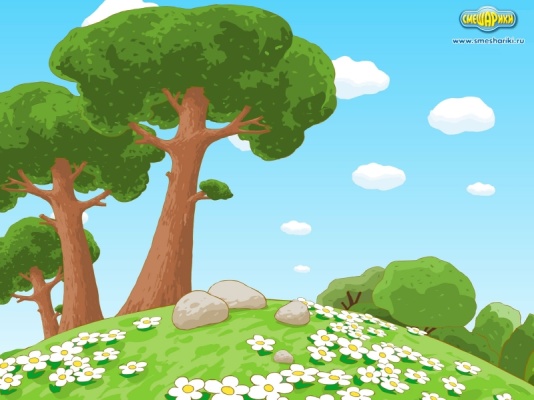 Разминка
В семье четверо детей: сестёр столько же, сколько братьев. Сколько сестёр в семье?
Кто это? Что это?
2
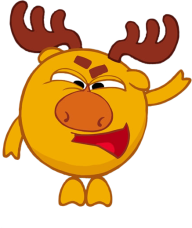 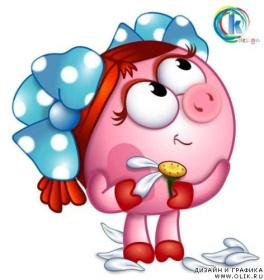 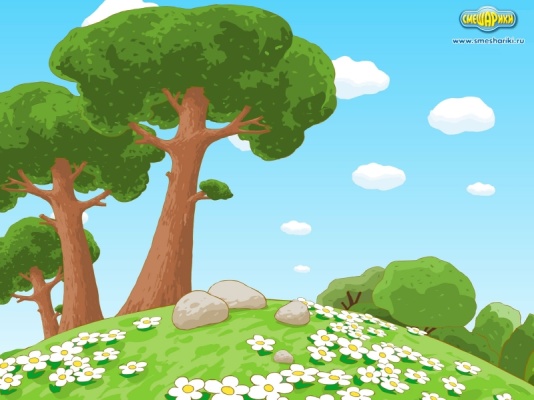 Разминка
У Иванушки - дурачка были три брата и три сестры. Сколько в семье мальчиков?
Кто это? Что это?
4
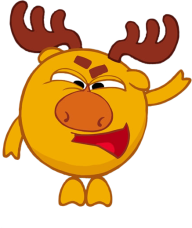 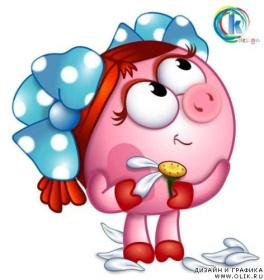 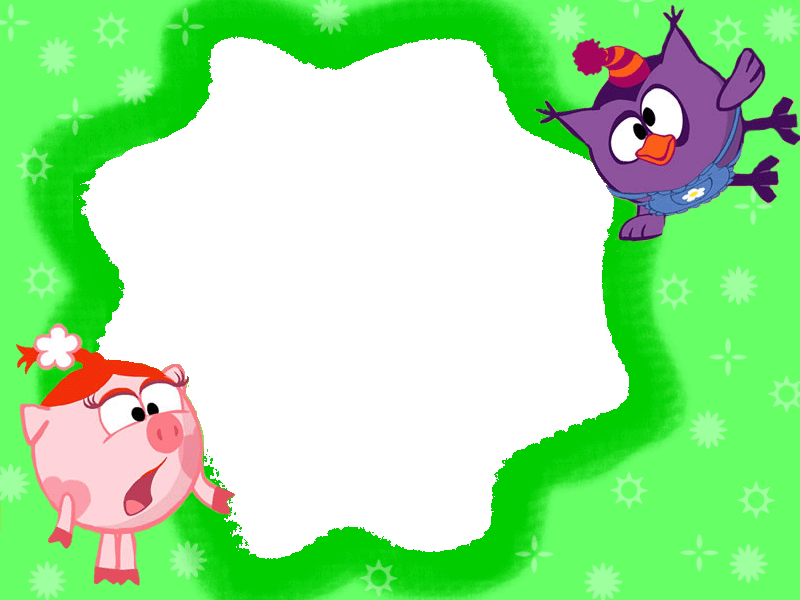 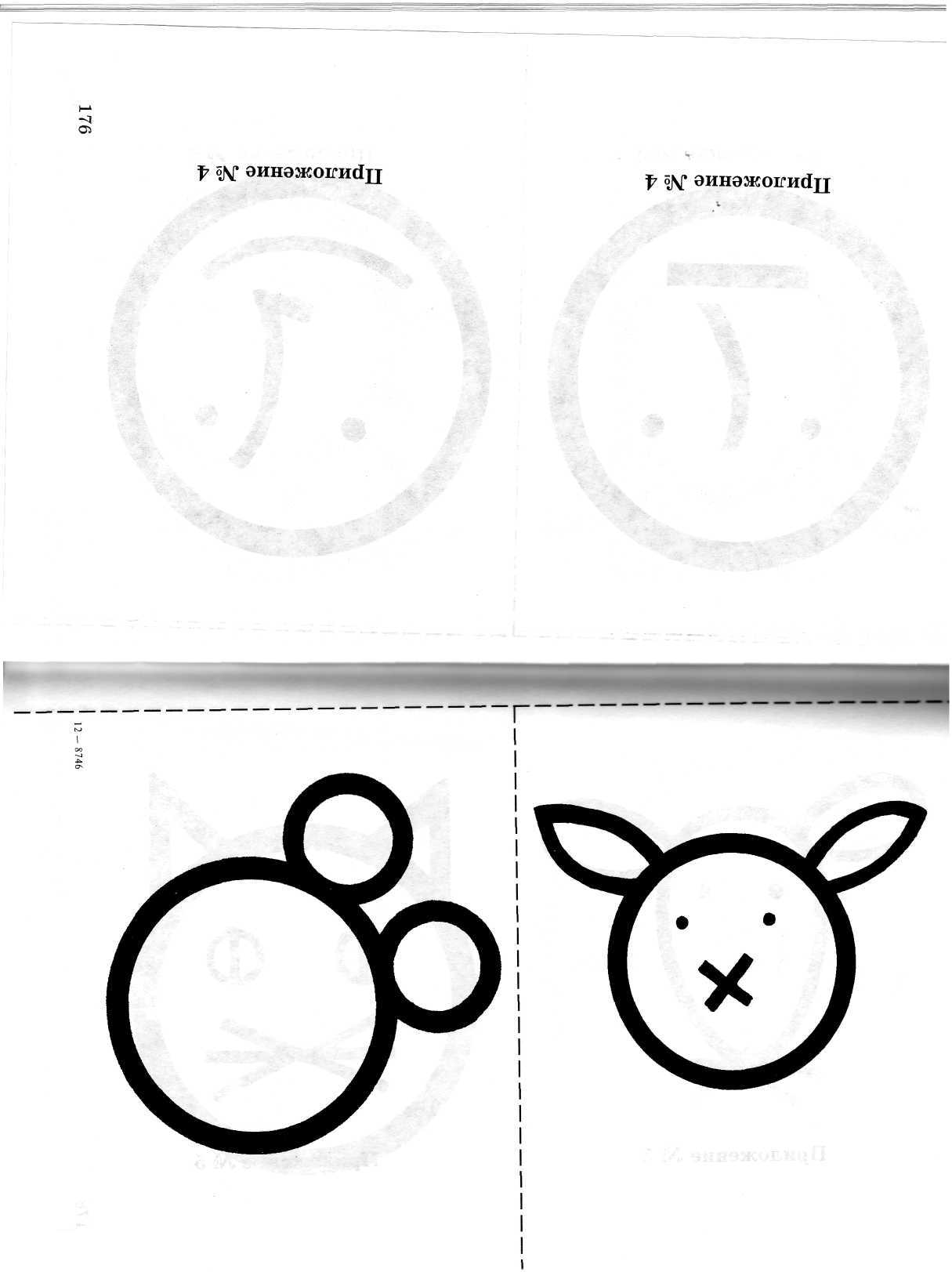 Запомни увиденные изображения и нарисуй как можно точнее.
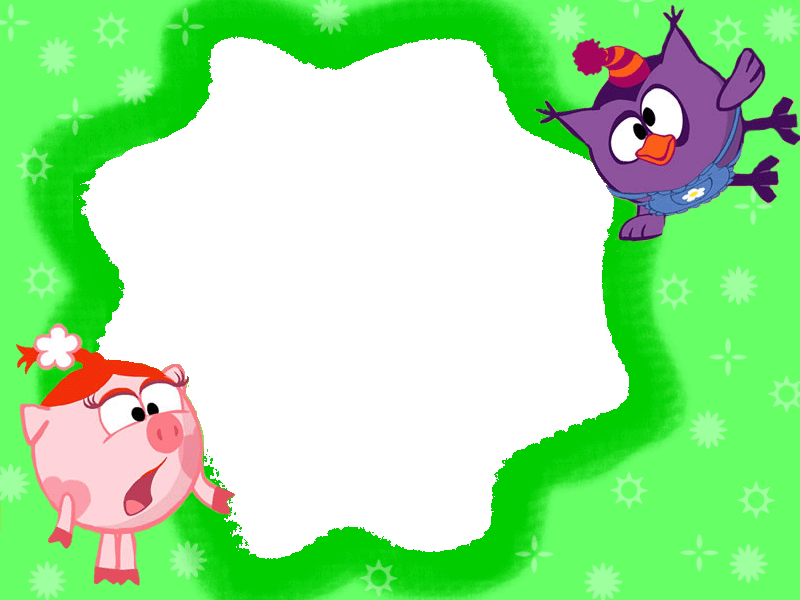 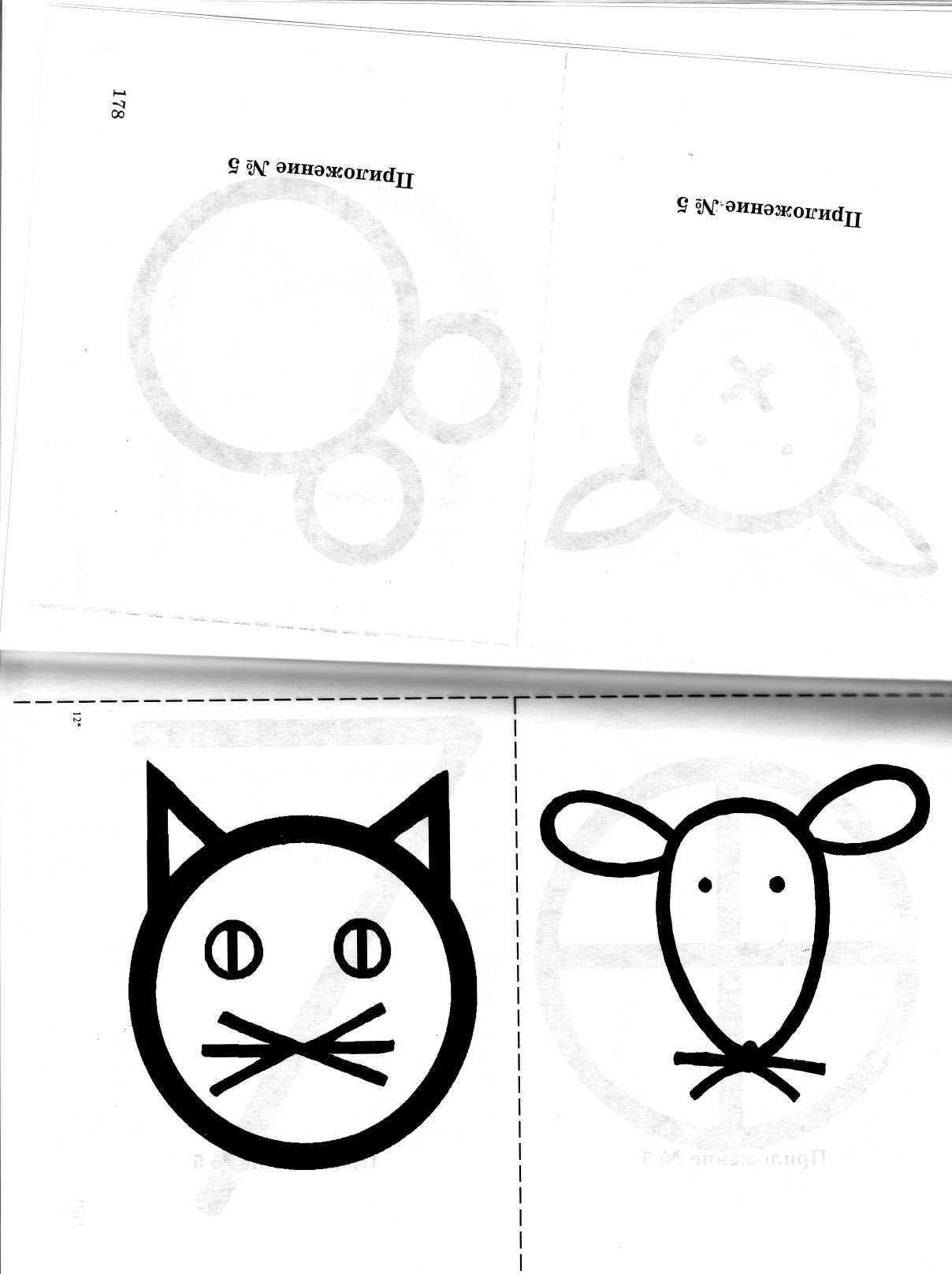 Запомни увиденные изображения и нарисуй как можно точнее.
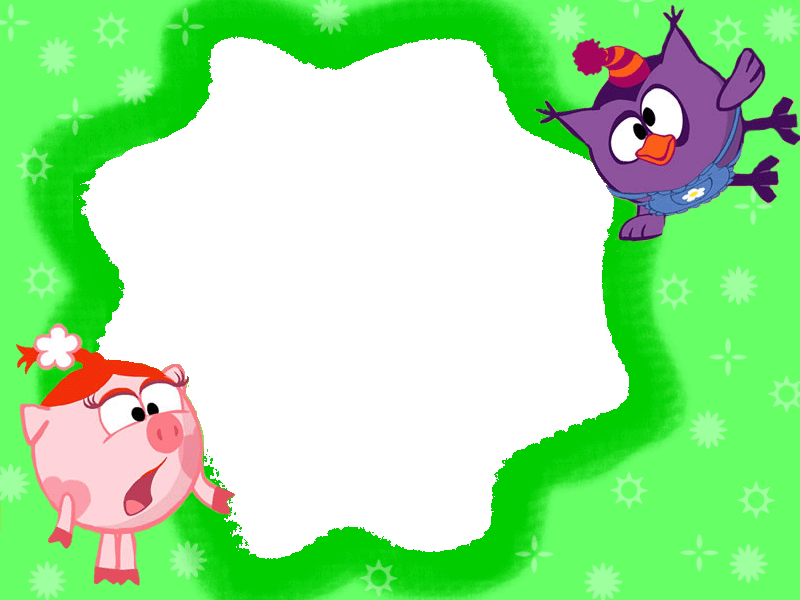 Проверь
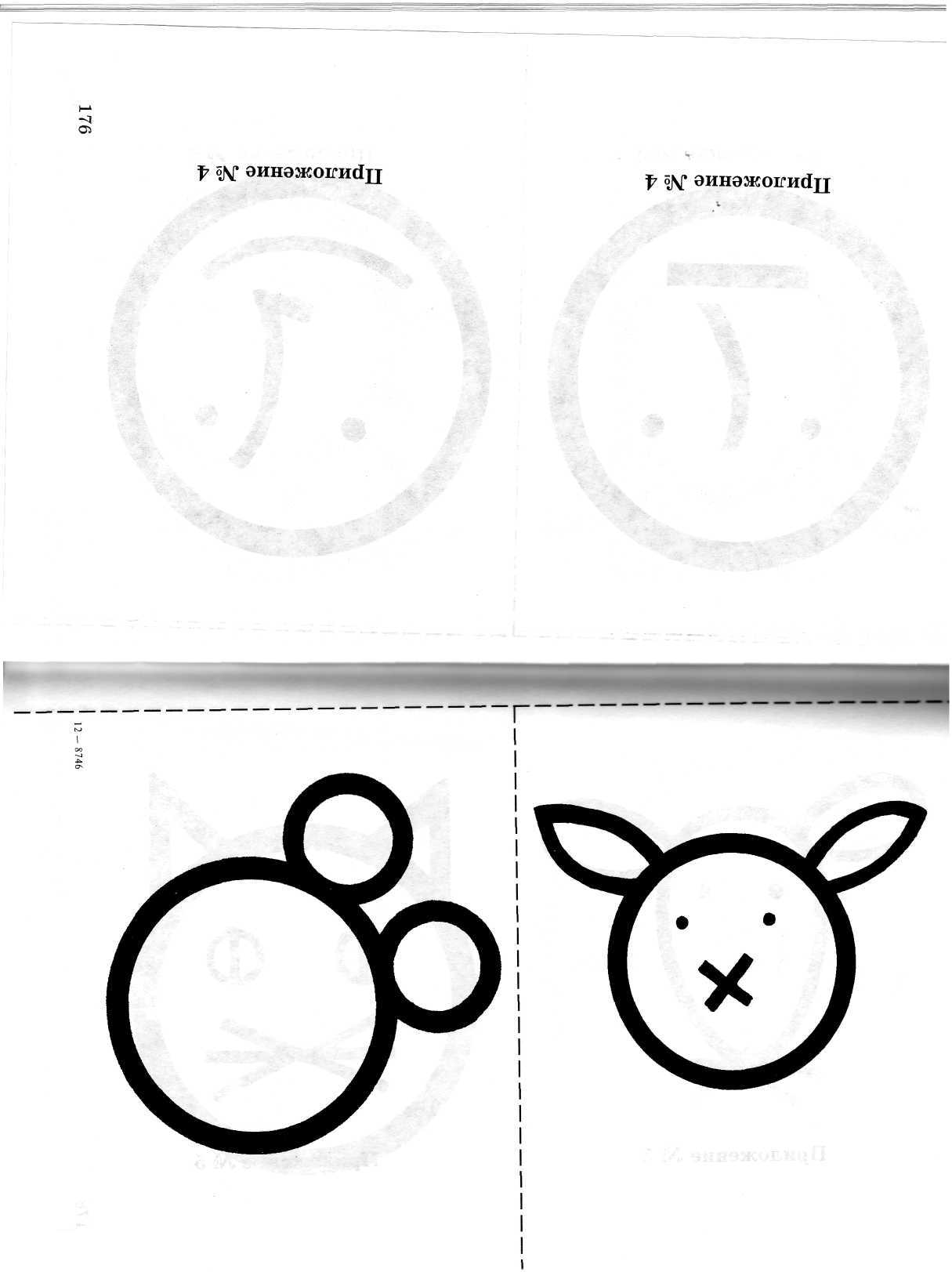 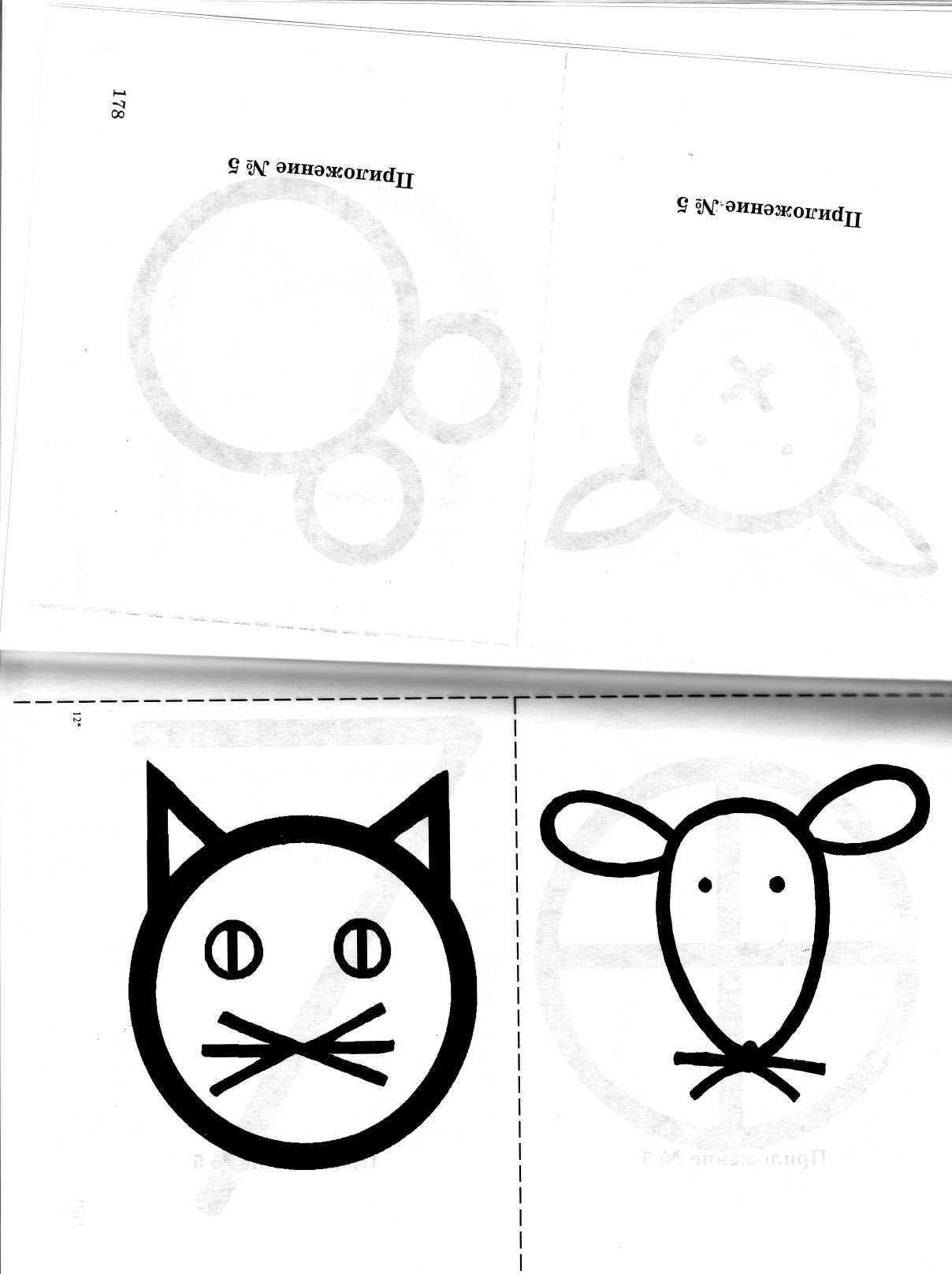 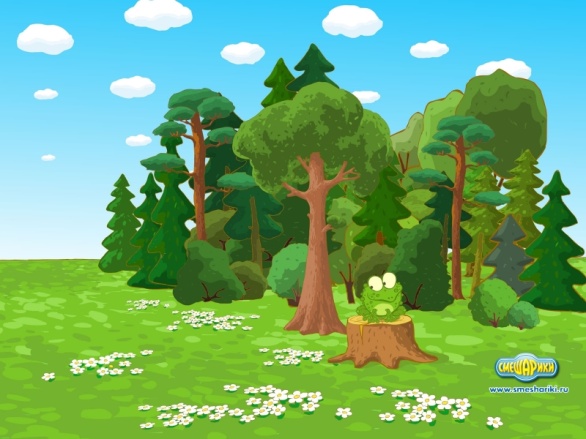 Впиши недостающее число.
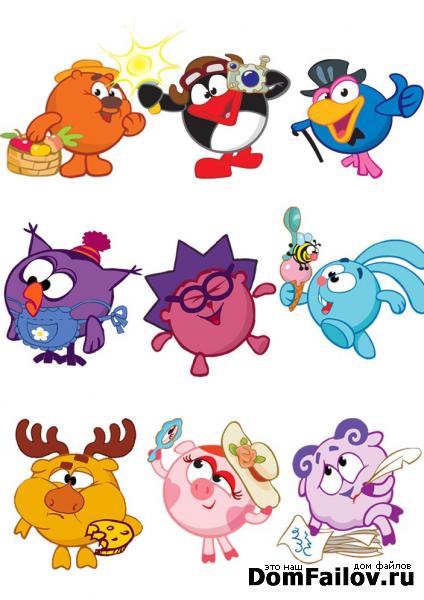 1
2
3
2
3
3
5
3
?
6
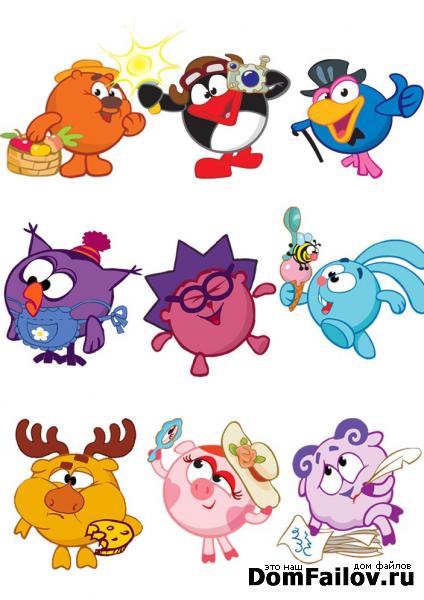 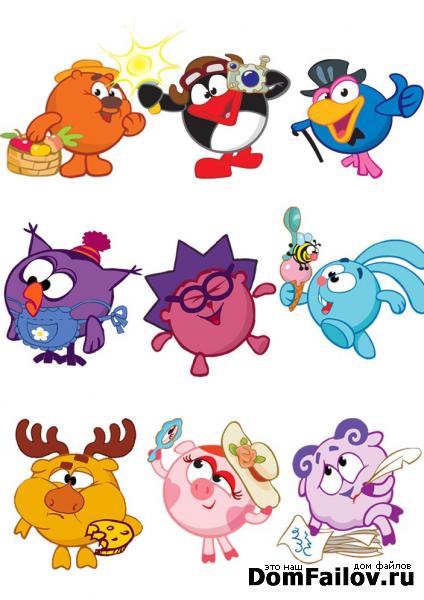 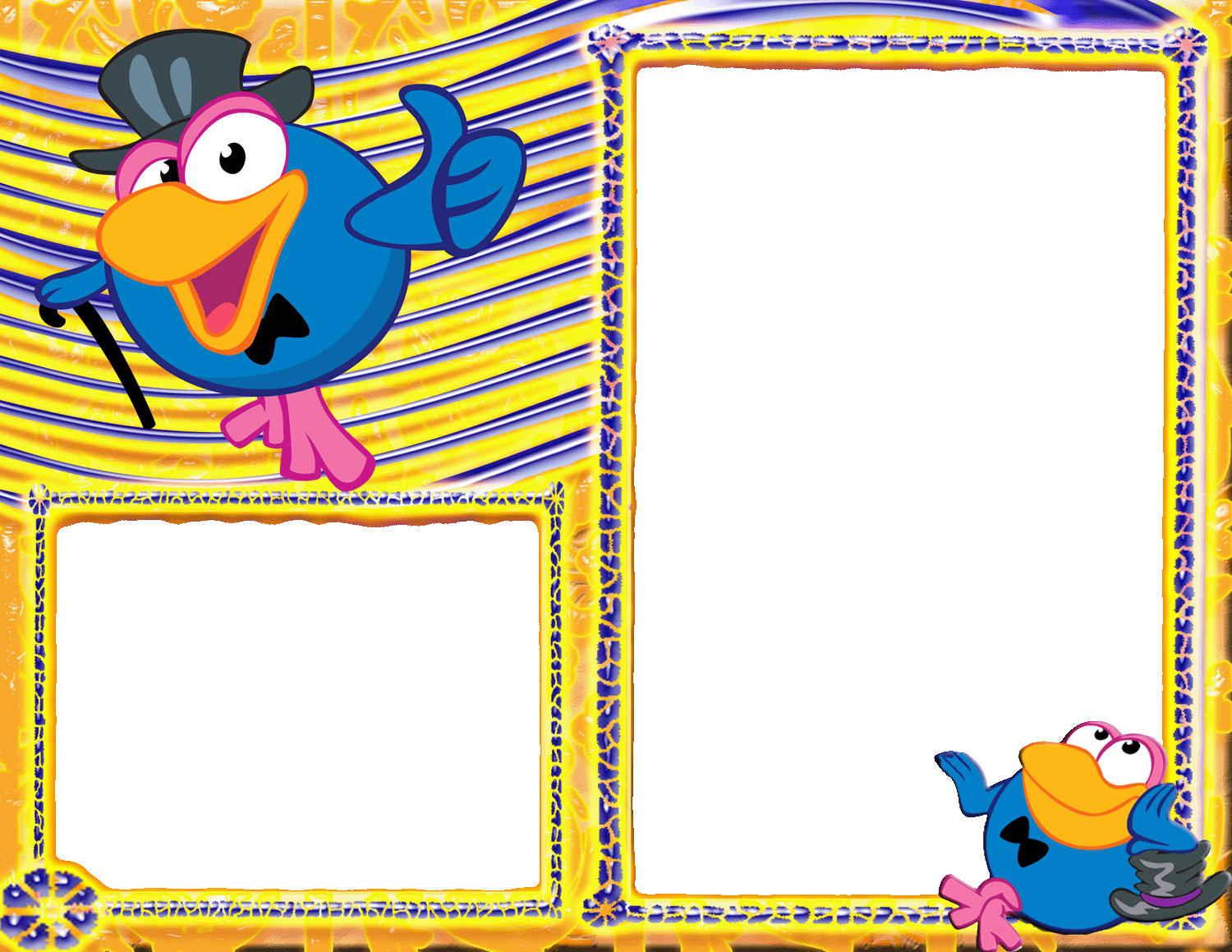 У синего и белого слов одинаковая первая буква, у белого и красного – вторая. Раскрась каждое слово нужным цветом.
На доске цветными мелками написаны слова:
МОРЕ
МАЧТА
КАНАВА
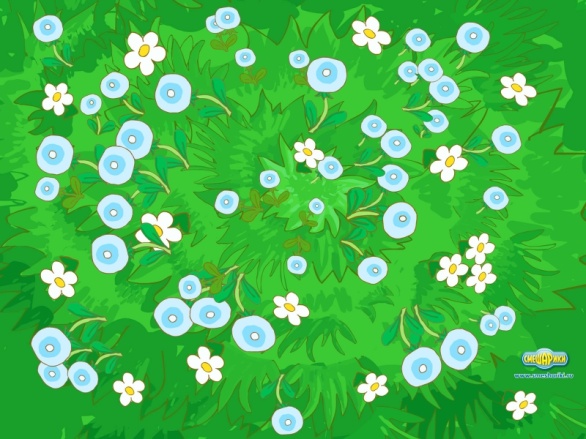 Догадайся, какие слова вписаны в окружности. В каждом из них пропущены по 2 буквы, и запись может быть сделана по часовой стрелке или против. Чтобы чуть-чуть облегчить задание, предлагается код в виде загадки.
Что лежит в твоей кровати под одеялом на матрасе?
«Должность» повелительницы снегов из сказки Андерсена?
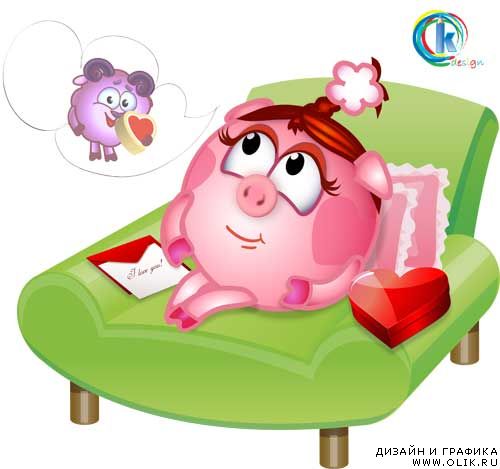 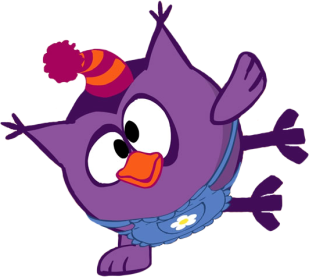 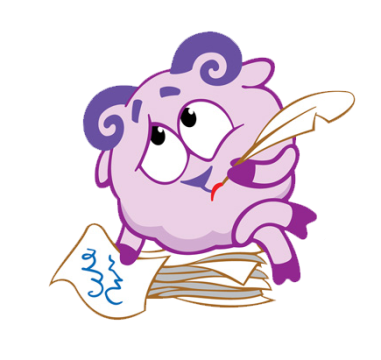 С
Т
О
К
А
О
Ы
Р
Н
Р
В
О
Я
П
Л
Е
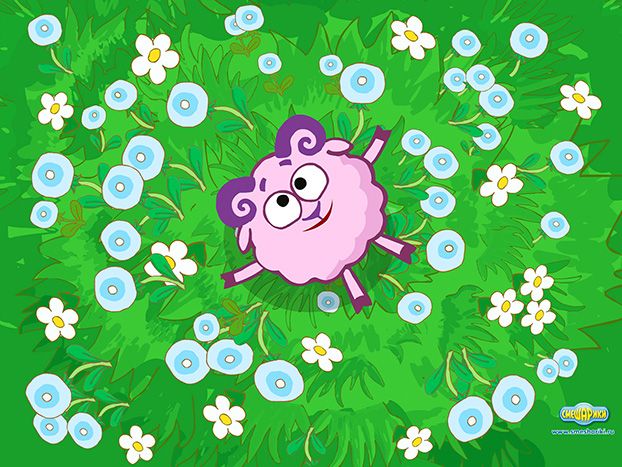 Впиши число вместо вопросительного знака?
?
15
5
6
4
16
7
3
18
4
9
6
5
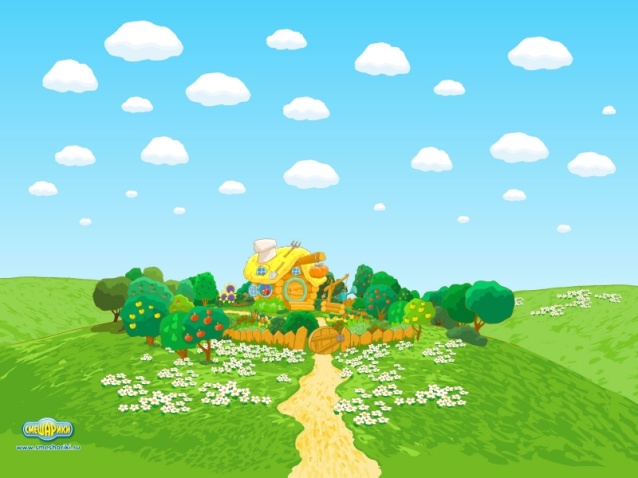 У Антона было 5 орехов. Один орех он отдал брату Никите, у которого тоже были орехи. После этого у братьев орехов стало поровну. Сообрази, сколько орехов было у Никиты сначала.
?
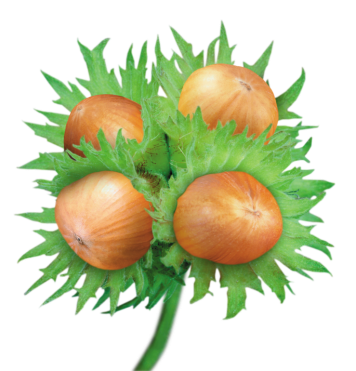 =
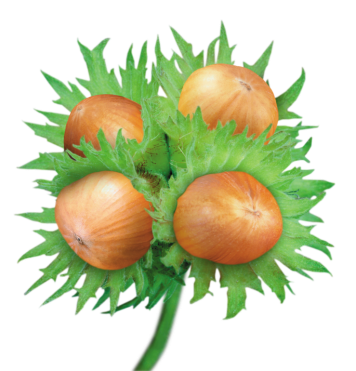 3
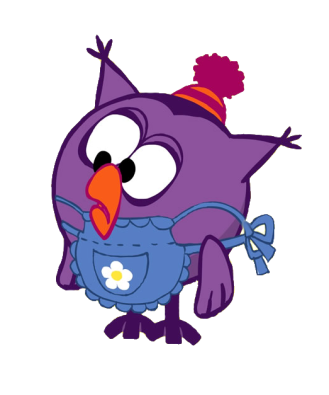 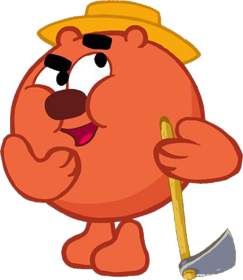 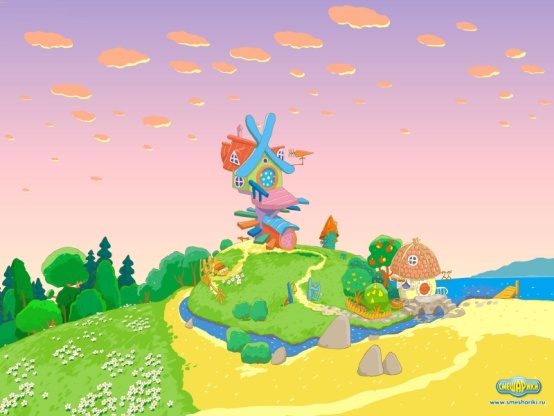 Найди общее окончание для этих слов.
Б
Г
Л
М
П
С
Ч
Ш
З
СП
СТ
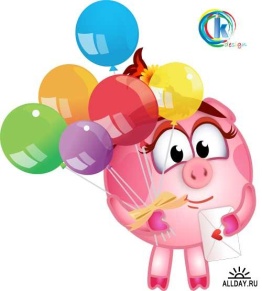 . . . .
АЙКА
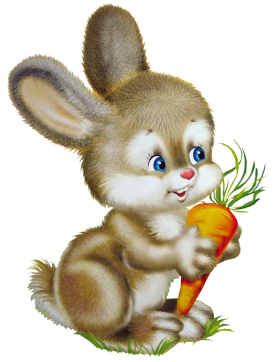 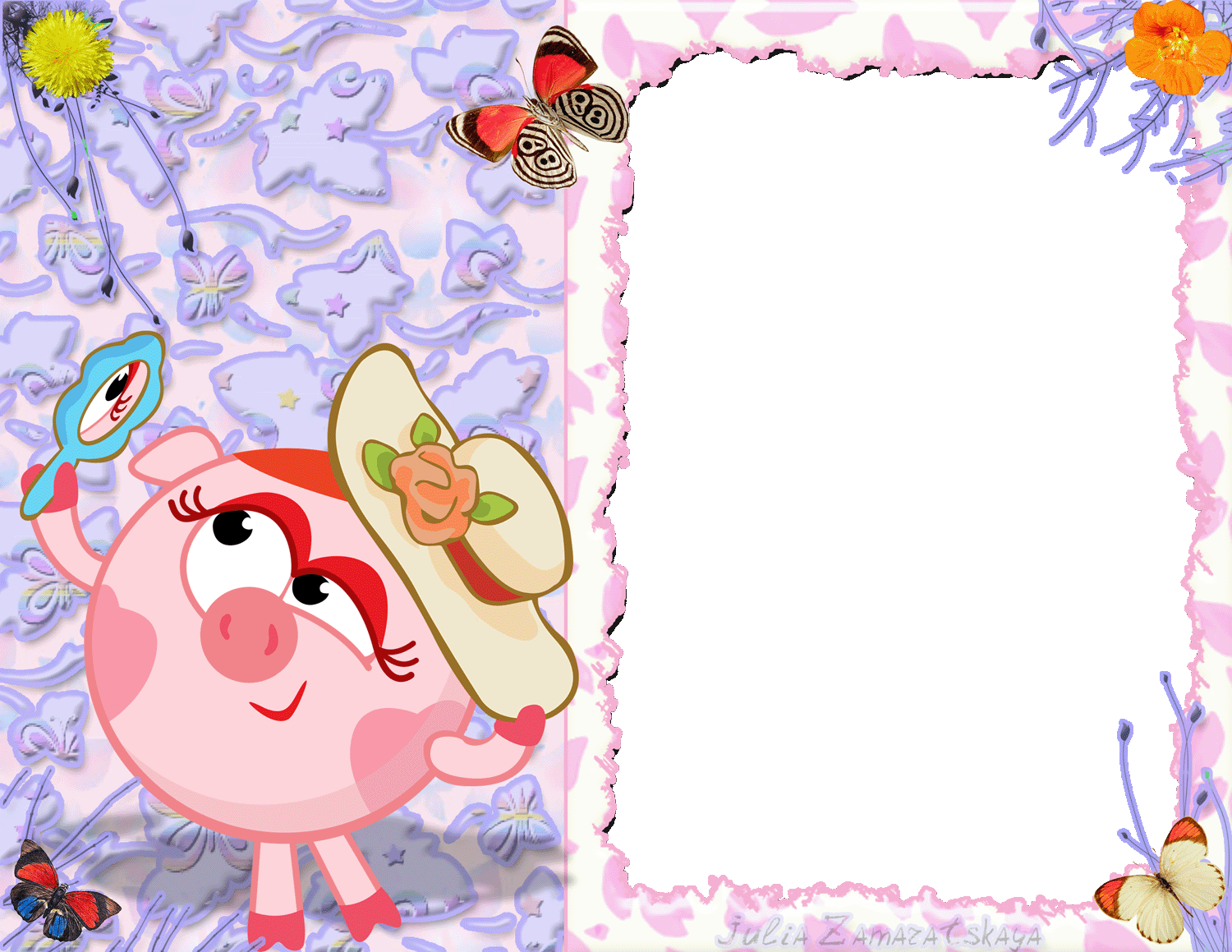 В семье трое детей: Женя, Валя и Саша – два мальчика и одна девочка. Среди имён Женя и Валя есть имя одного  мальчика. Среди имён Саша и Женя тоже есть имя одного мальчика. Как зовут девочку?
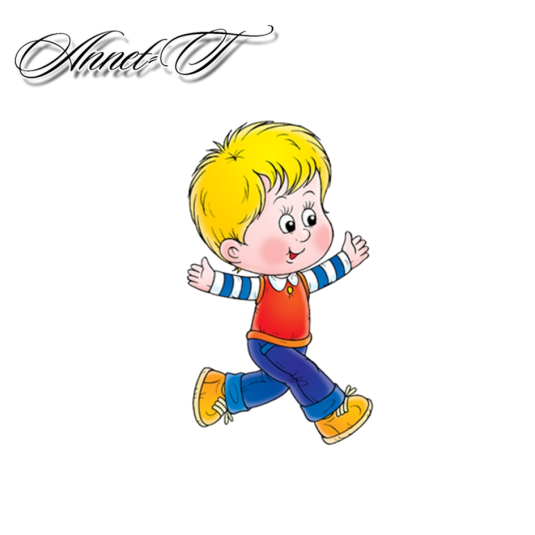 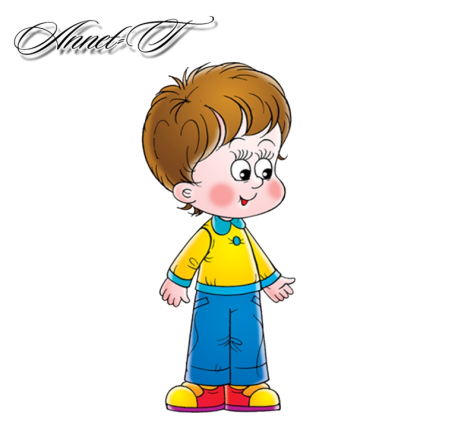 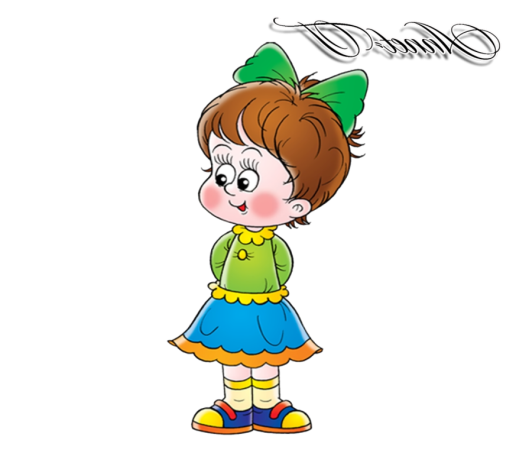 Женя
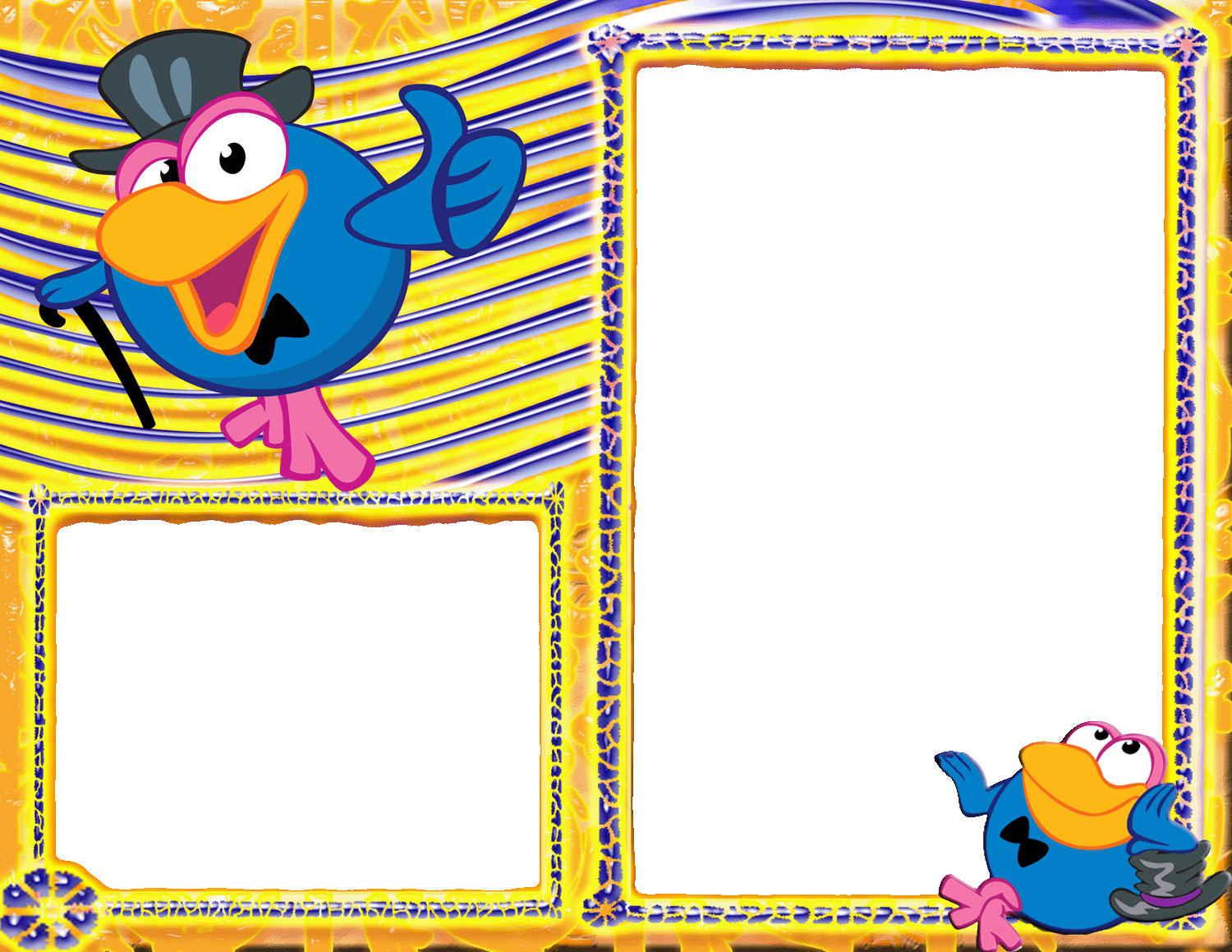 Катя, Маша, Нина и Лиза читают разные книги. В одной книге стихи о природе, в другой – рассказы о спорте, в третьей – фантастический роман, в четвёртой – рассказы о природе. Нина и Катя читают о природе, Нина и Лиза – рассказы. Напиши, кто какие книги читал.
+
+
+
+
+
+
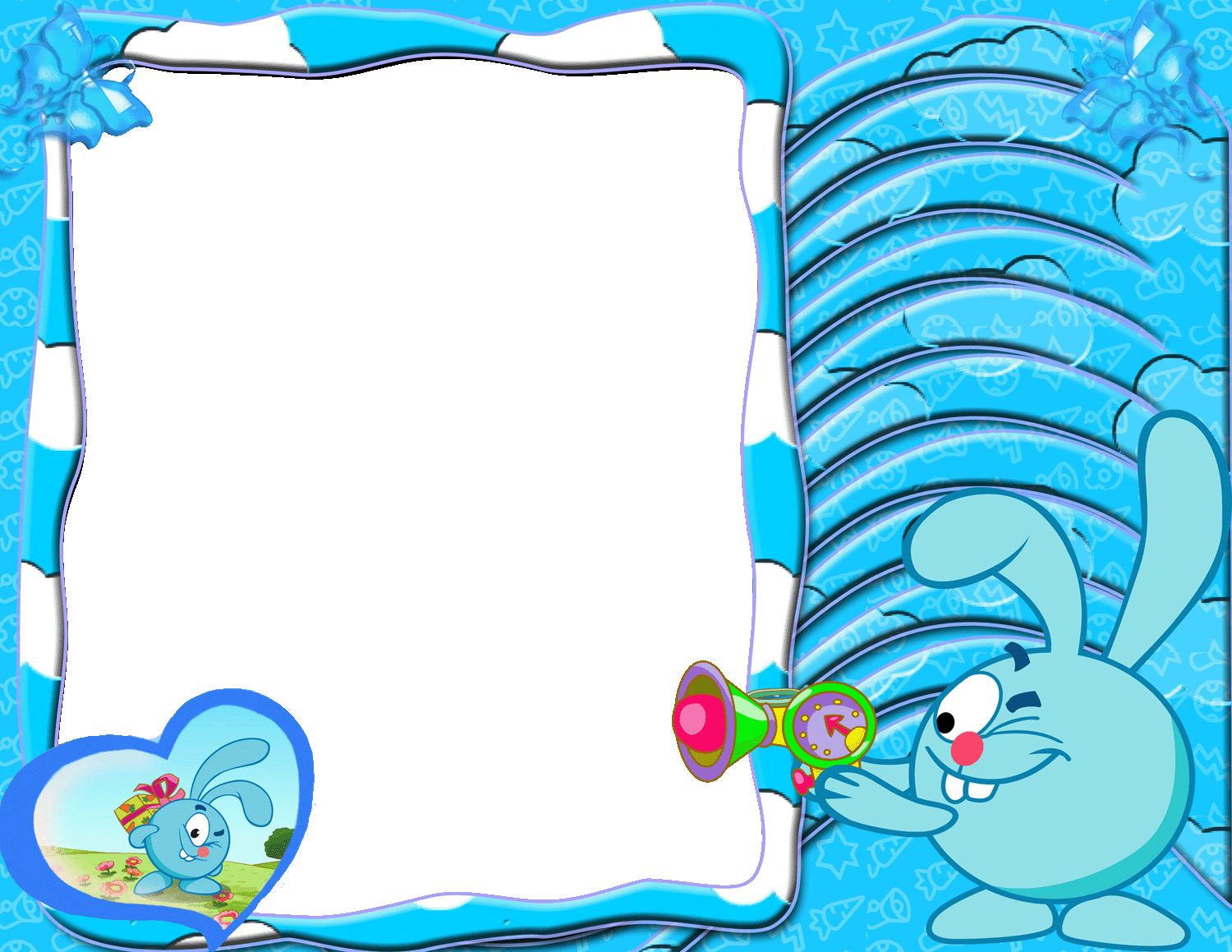 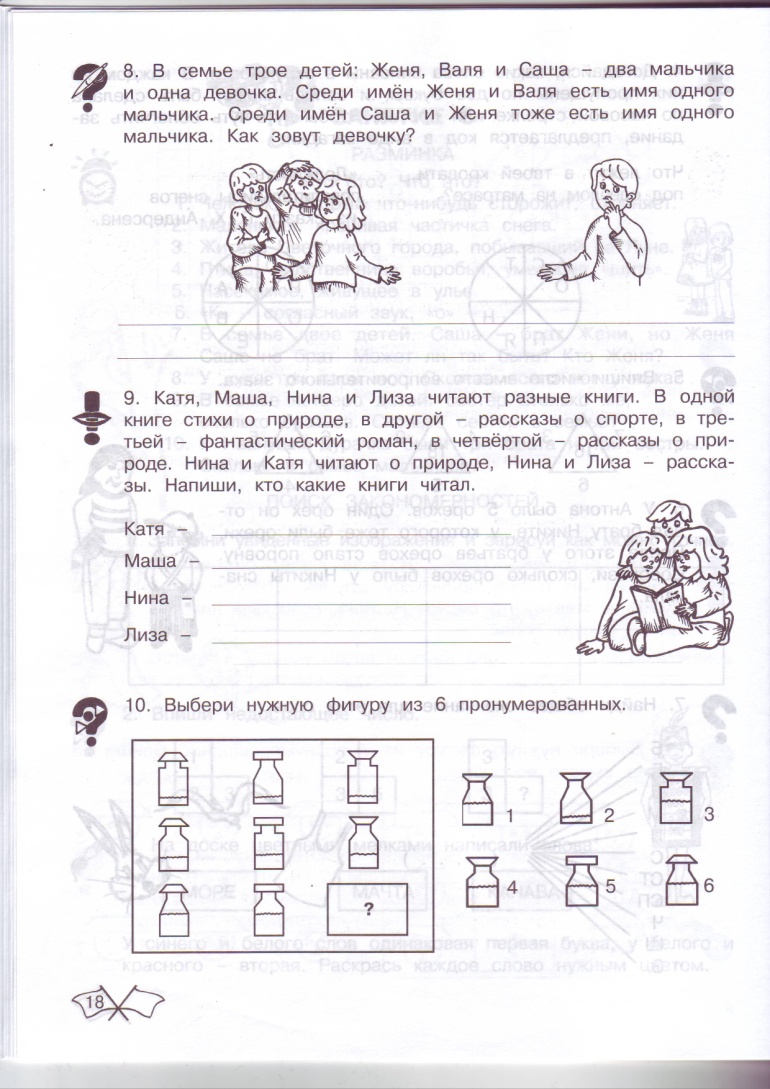 Выбери нужную фигуру из 6 пронумерованных.
1
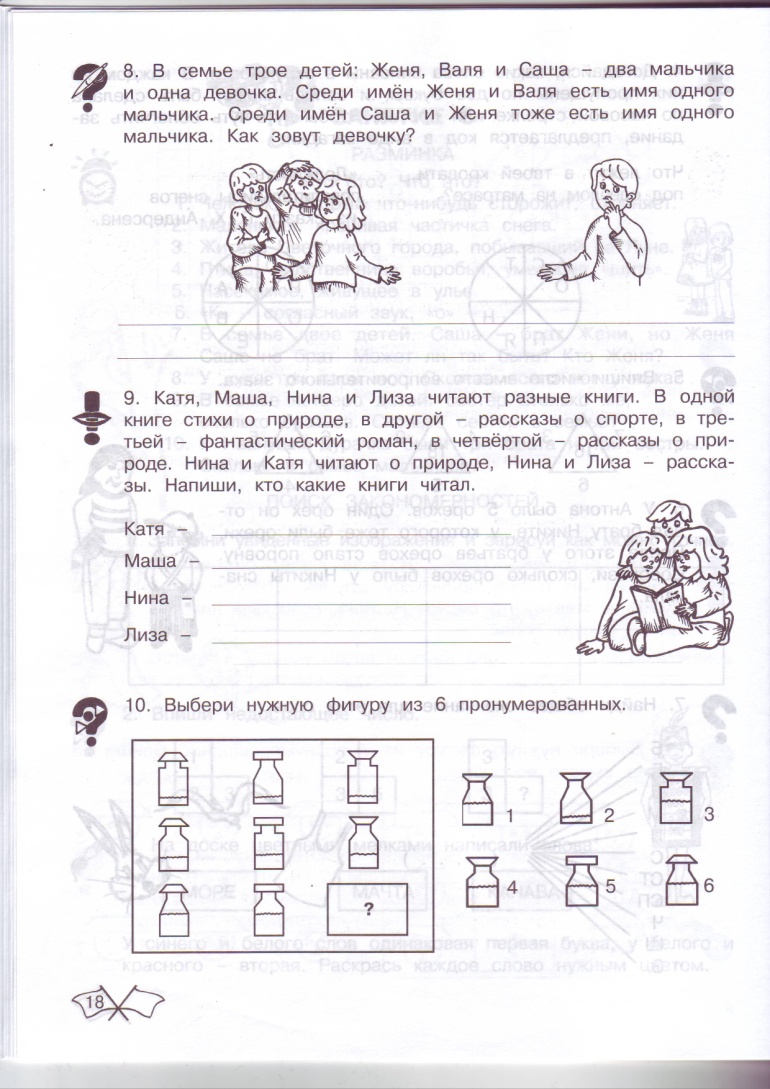 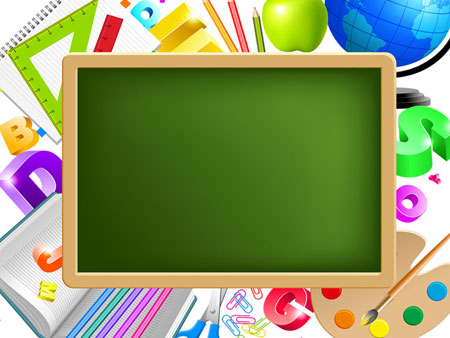 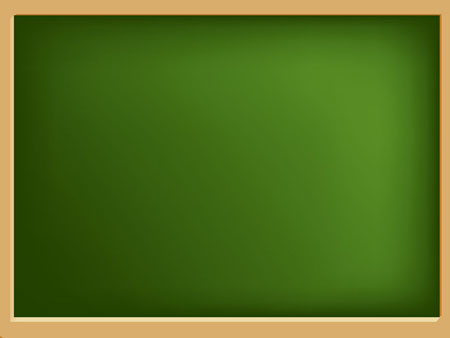 Молодцы!
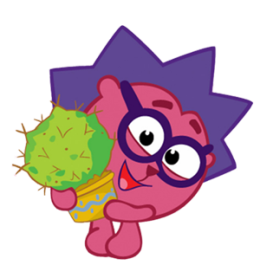 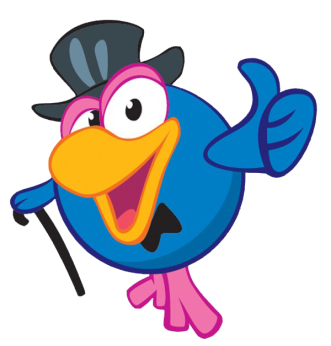 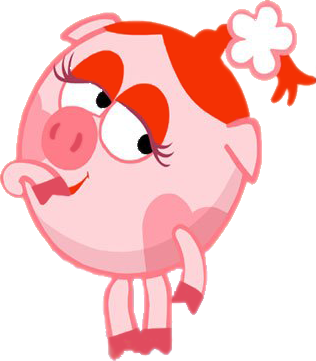